INTRODUCTION
MD MANZURUL ISLAM 
AT
ANDHARIJHAR A M A HIGH SCHOOL 
KURIGRAM
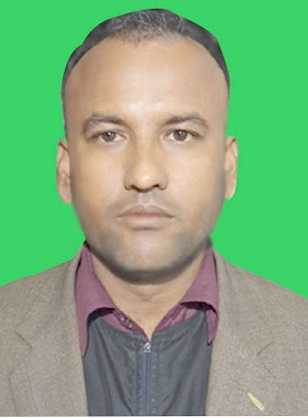 Class: Six
English Second Paper
Our today’s TOPICE is- WH QUESTION
Learning outcomes
After completing this lesson, we will be able to—
apply the use of auxiliary/principal verbs with negative
apply question word (‘wh’ word) in interrogative 
change from assertive to interrogative
Change the sentences into WH Question (Home work)
1.He is a teacher.
          2.They live in Kurigram.
        3. Rana plays foodball.
    4. I am 12 years old. 
  5. She spoke them.
              6. We get up at 6, o clock. 
7. That is my pen.
 8.Mango was ripe. 
             9.Mr Alam  is new person.
            10. My mother is a teacher.
দেশকে ভালবাস, মাতৃভাষাকে শ্রদ্ধা করো।